Что мы знаем о пчёлах?
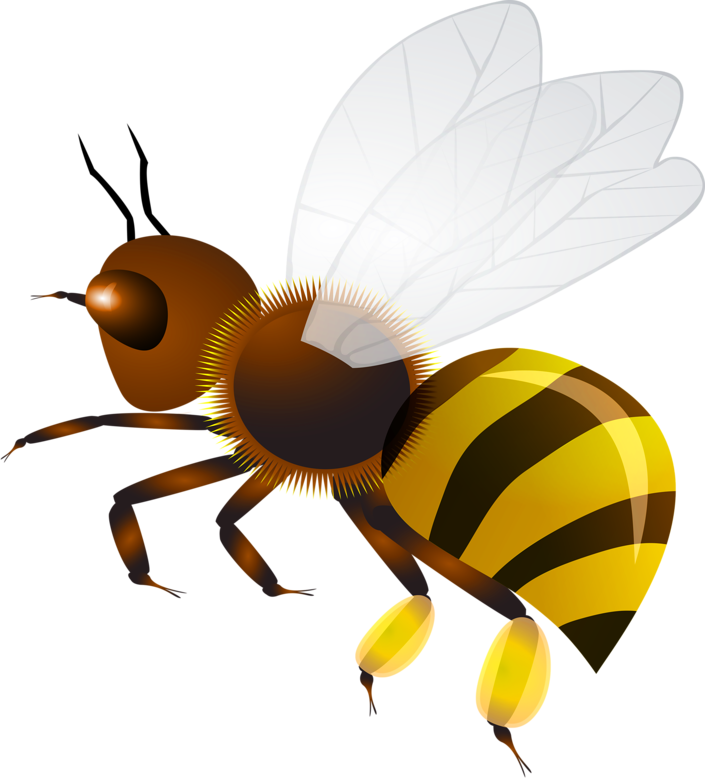 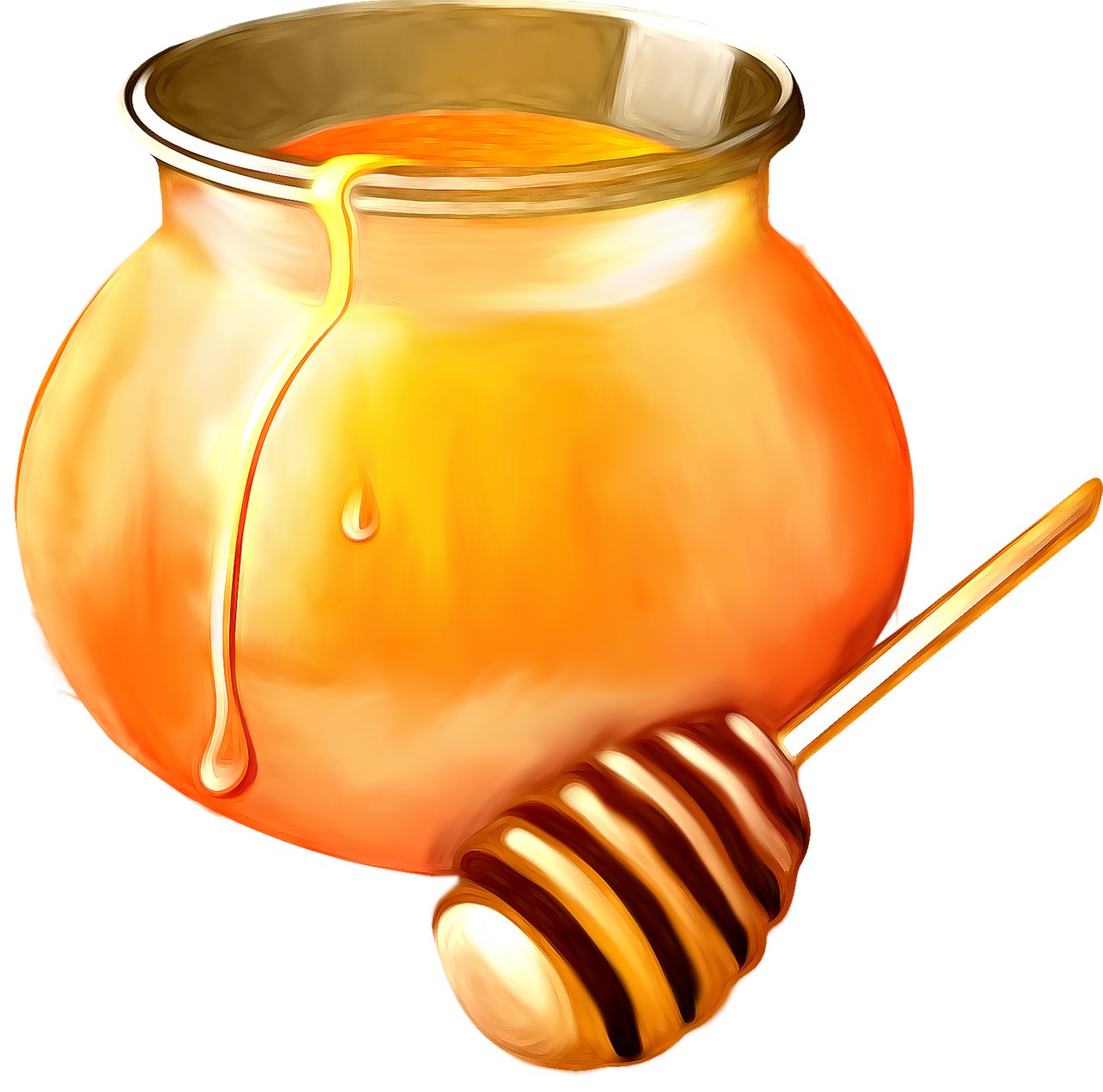 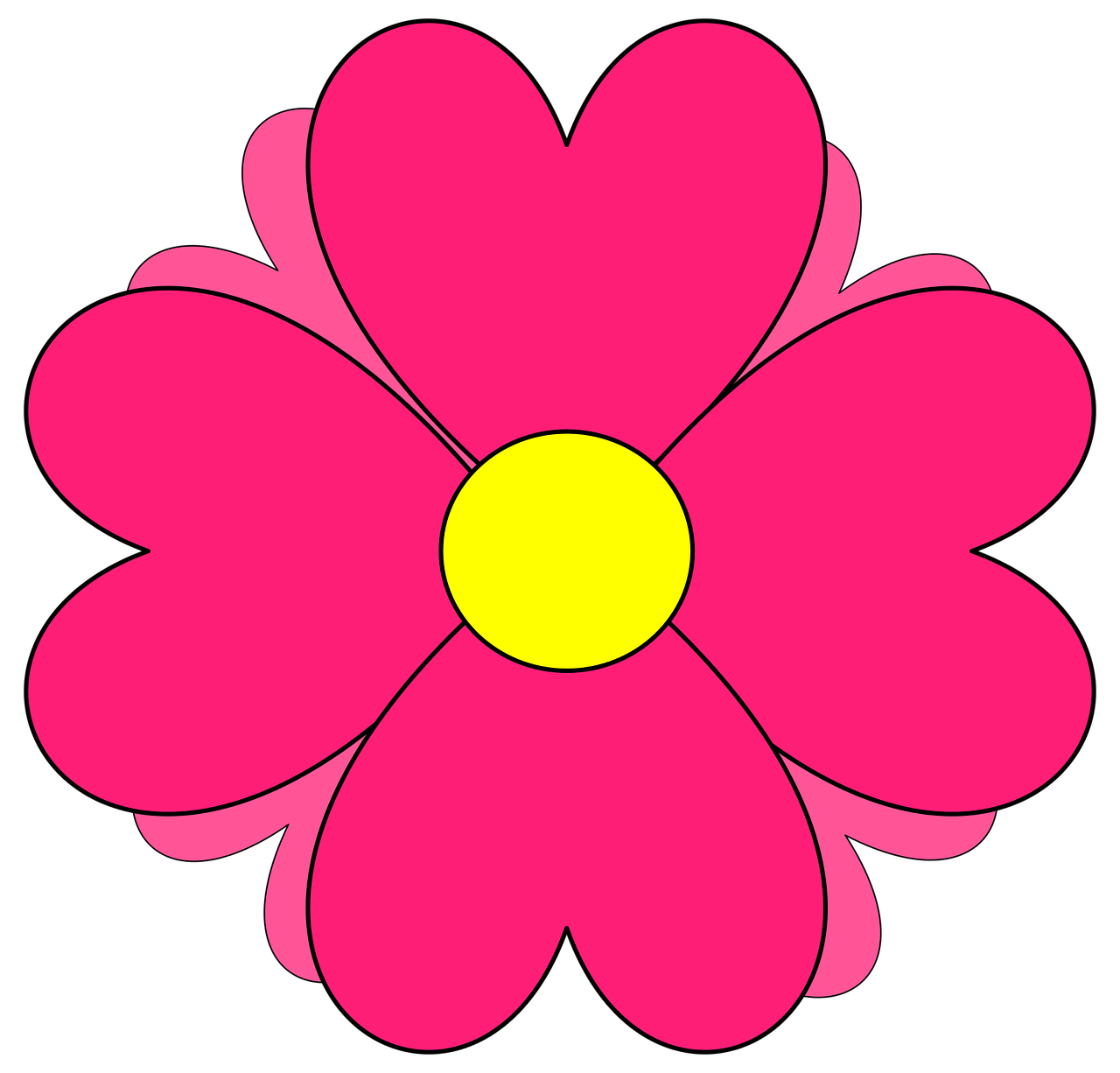 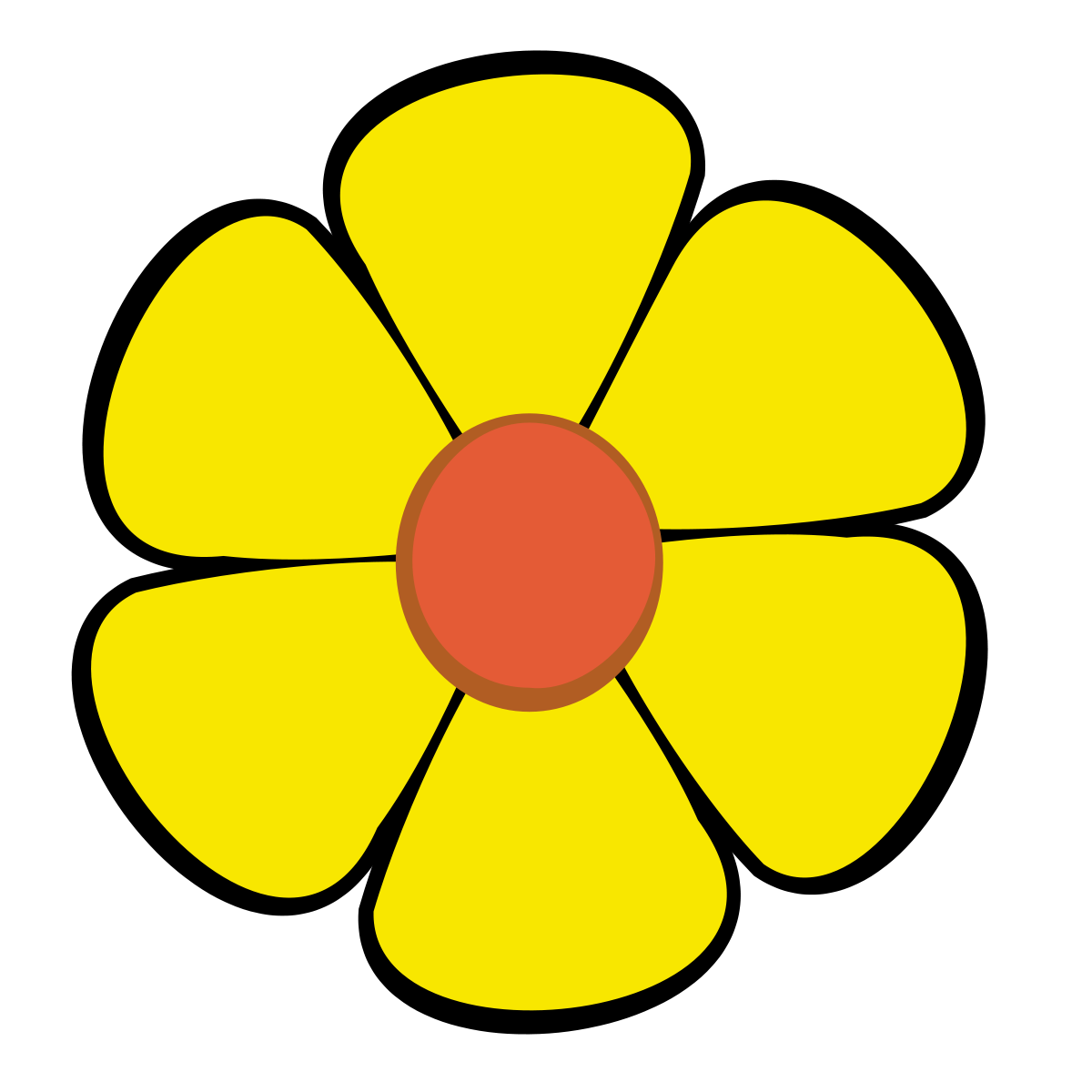 Презентацию выполнила педагог Ульянова Любовь Александровна
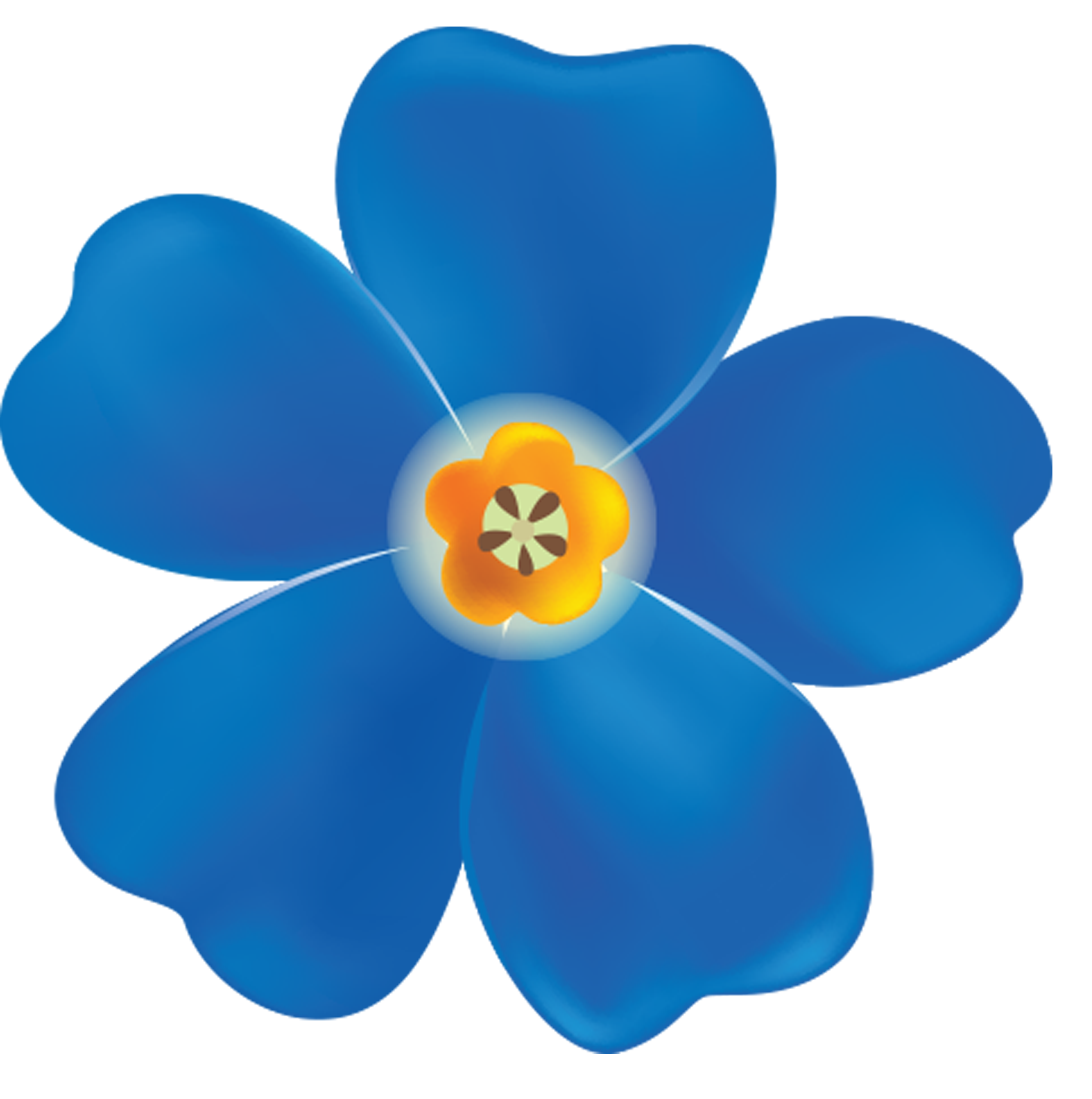 Насекомое – это животное, у которого три пары ножек (всего 6 штук) и тело которого четко делится на три части: голову, грудь и брюшко. Насекомые самый многочисленный из классов животных. Всего существует более миллиона разных видов насекомых. И ученные периодически открывают новые виды. Ученые изучающие насекомых, называются ЭНТОМОЛОГИ. У насекомых бывает одна или две пары крыльев. Пчела одно из тех насекомых, которые приносят пользу. Они любимы многими и всемирно признаны самыми трудолюбивыми насекомыми. Давайте узнаем о них побольше.
Туловище у пчелки окрашено в черно-желтую полоску, есть крылья и  хоботок, которым они набирают нектар (и с помощью особой слюны, превращают в  мед). У пчелы 5 глаз. Три в верхней части головы и два спереди.У любой       пчелы есть жало, которое находится в  задней части туловища, служит оно  для защиты. Когда пчела вонзает свое жало во врага, то жало остается в         жертве, а пчела погибает.
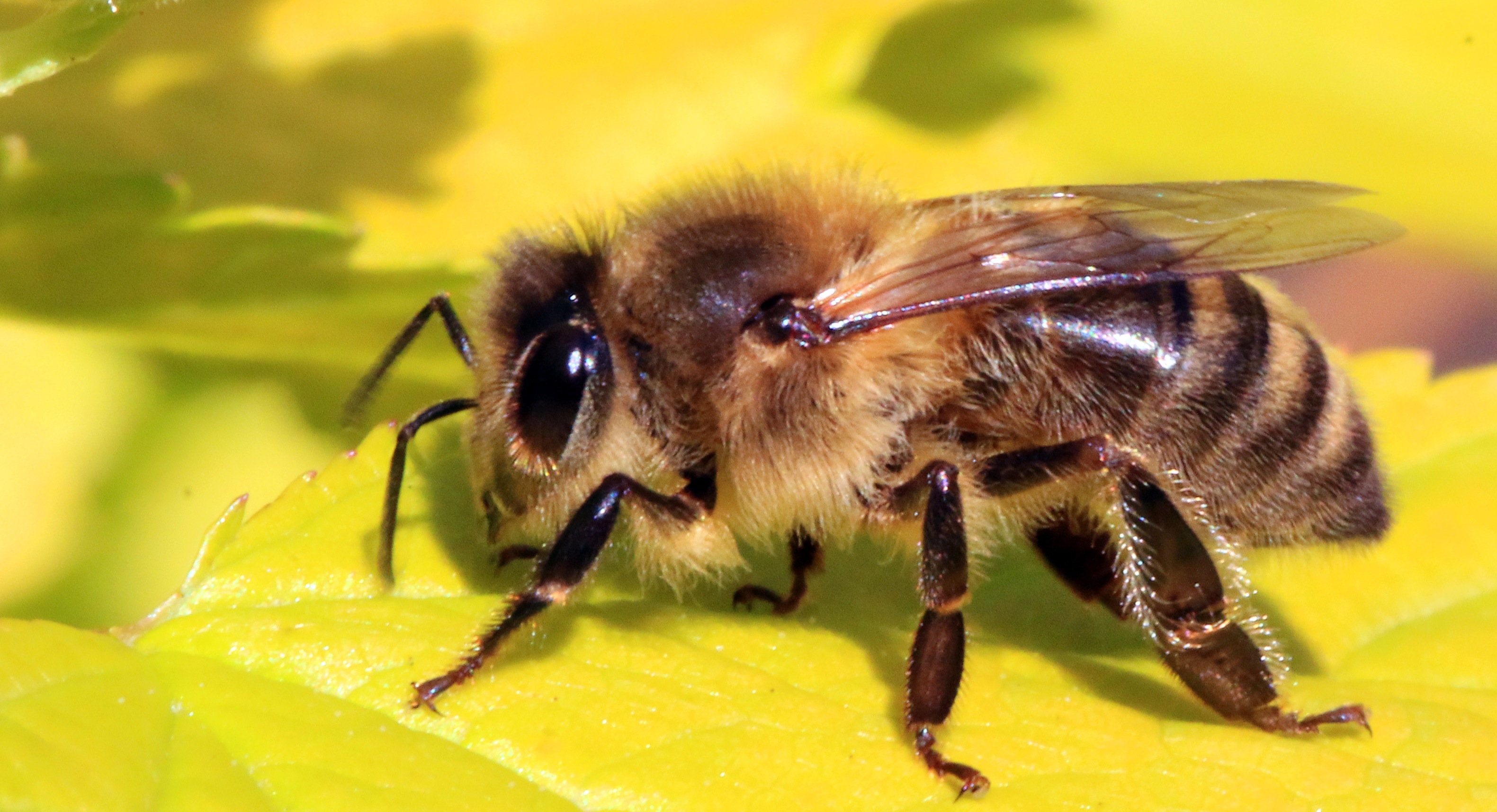 Пчелы питаются пыльцой растений и нектаром. Из них насекомые получают энергию и питательные вещества. Пчела может почувствовать цветок с нектаром в пределах одного километра.Пчелы, которые живут рядом с человеком, на пасеках, питаются еще и специально приготовленными для них сахарными сиропами.
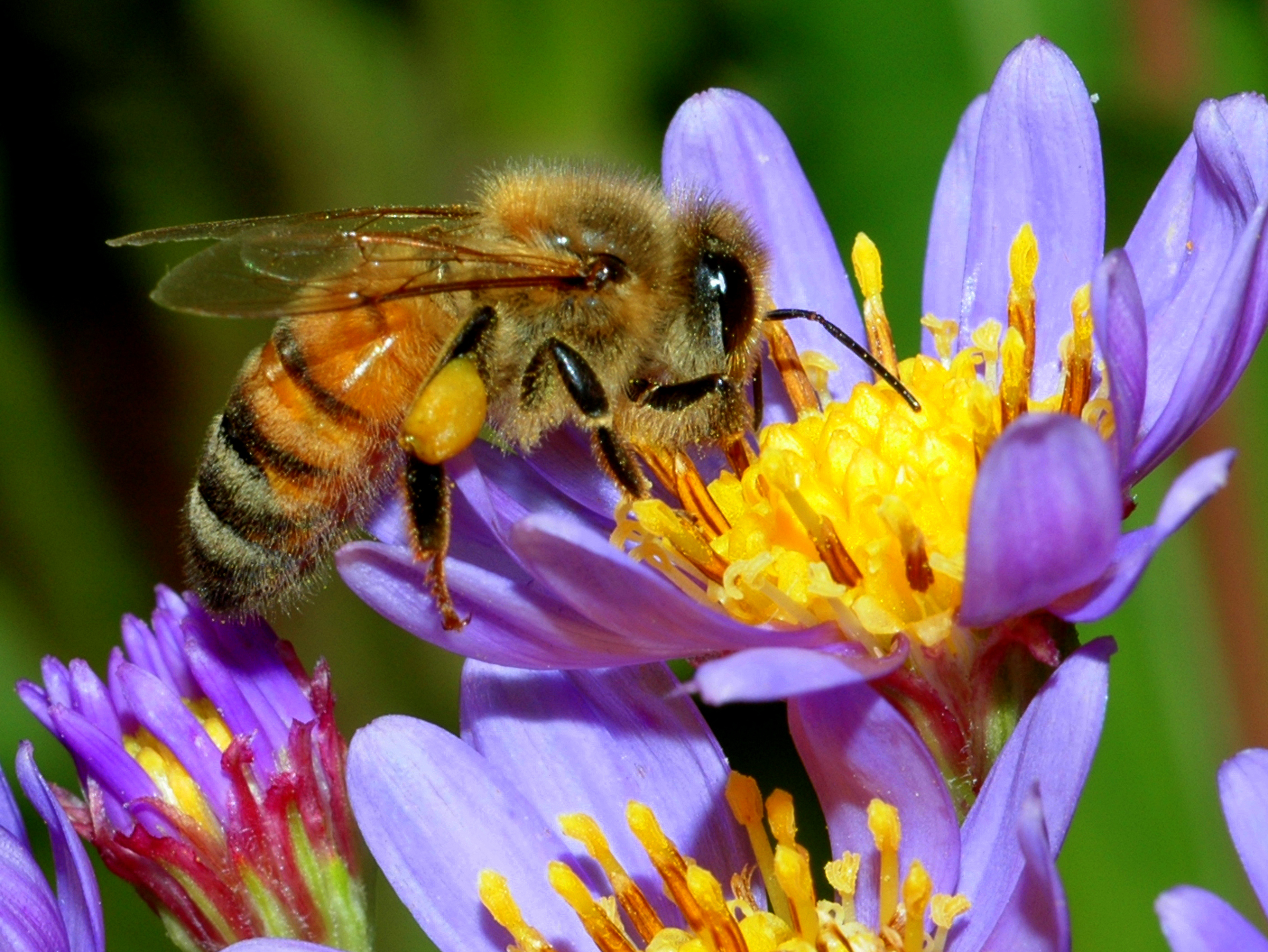 Пчелы, как и муравьи, живут большими дружными семьями – от 10 до 70тыс. особей. Пчелиный рой может весить до 7- 8 кг.У каждого из членов семьи есть свои обязанности, так, например, матка – это своего рода     пчелиная царица-мать – занимается откладыванием яиц. И, кстати, да,   пчелы появляются из яиц, как и многие другие насекомые.
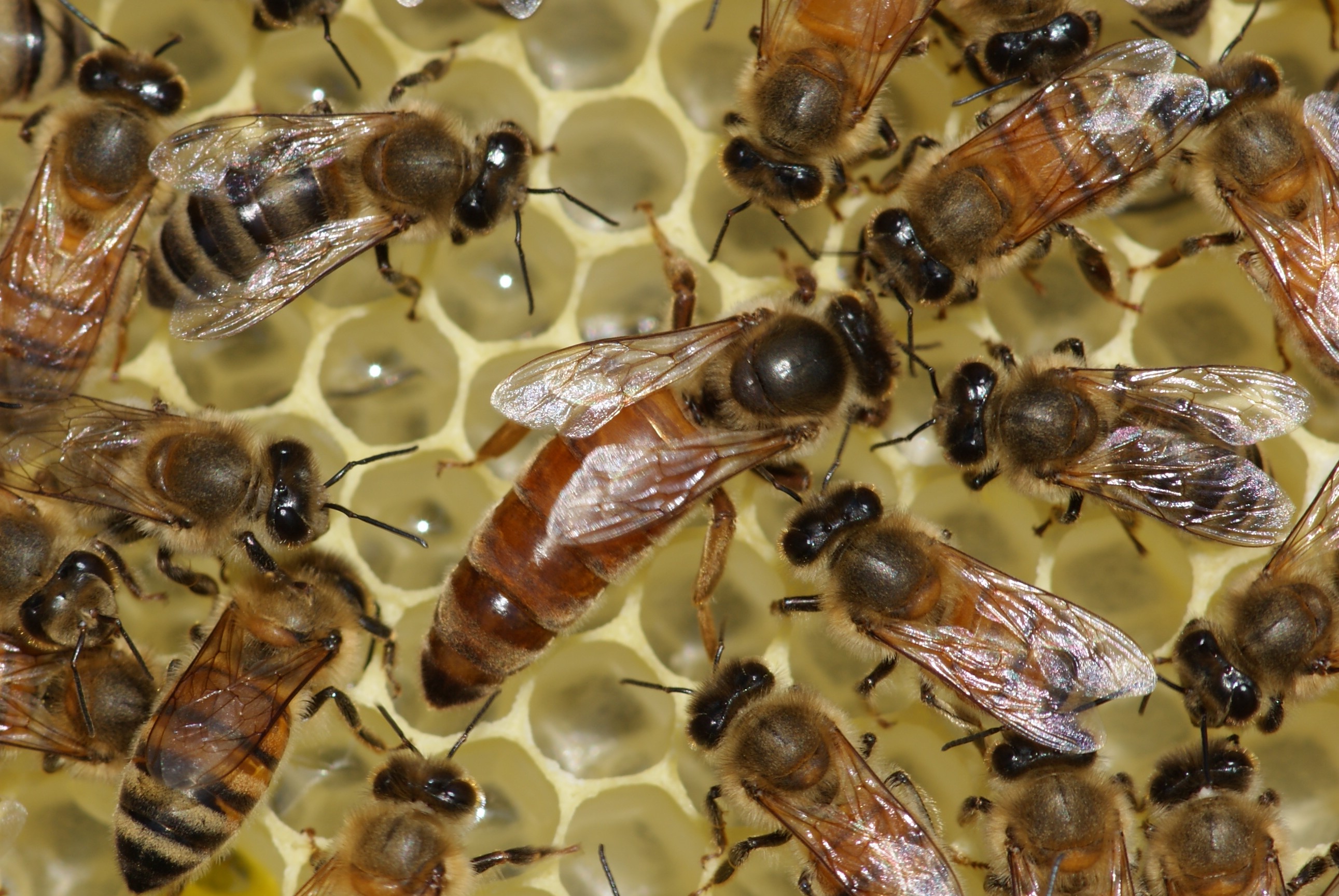 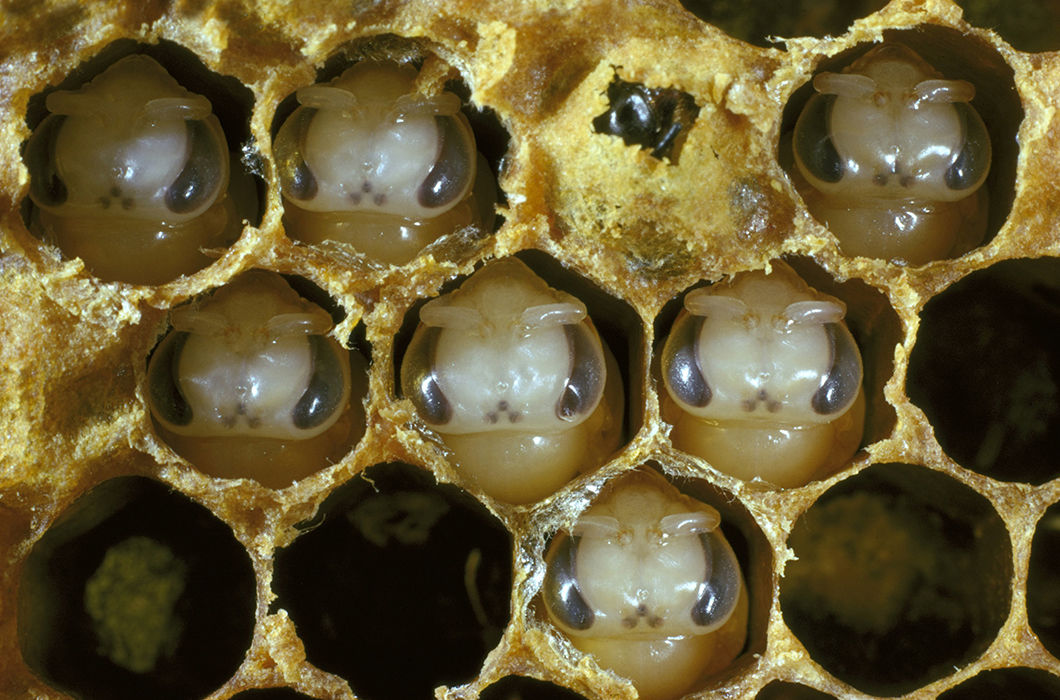 Еще одним рангом пчелиной семьи является – рабочая пчела – добытчица меда. За один день одна пчела способна собрать пыльцу с 7000 цветов.  Чтобы получить всего 100 грамм меда, пчела должна пролететь расстояние в 46 000 километров. Это такое же расстояние, как и вокруг Земли по экватору.Рабочие пчелы не только собирают нектар, но еще и убирают территорию, защищают свое жилище и кормят детей.
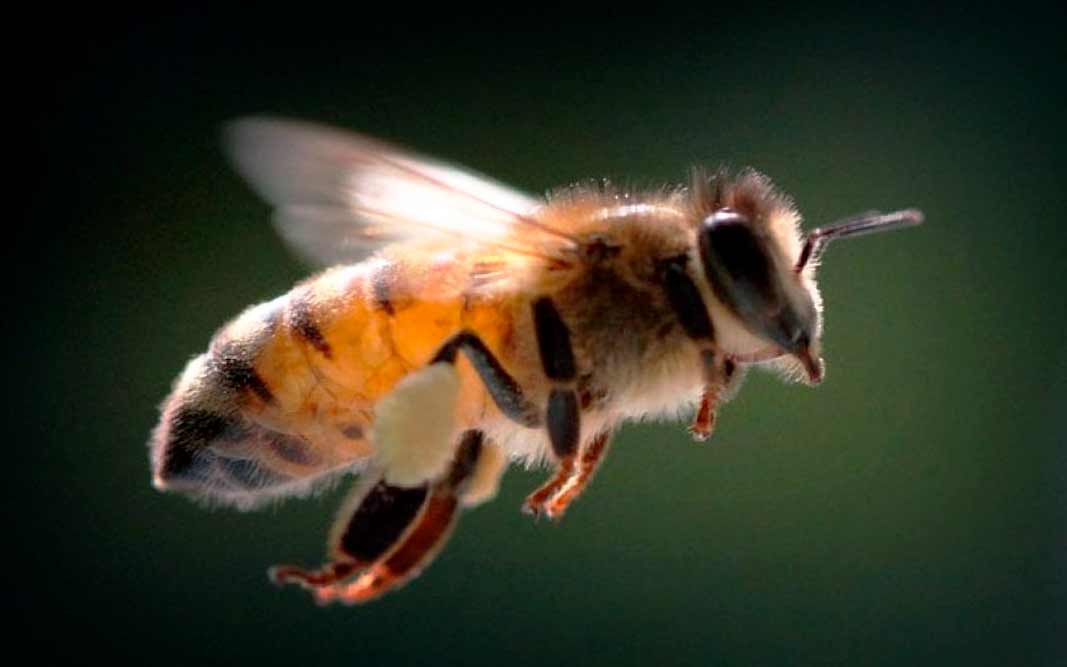 Есть в больших пчелиных семьях и совсем бесполезные пчелы, которые не приносят никакой пользы семейству. Их называют трутнями. Однако, все же, одна задача у них есть – они помогают семейству обзавестись потомством.
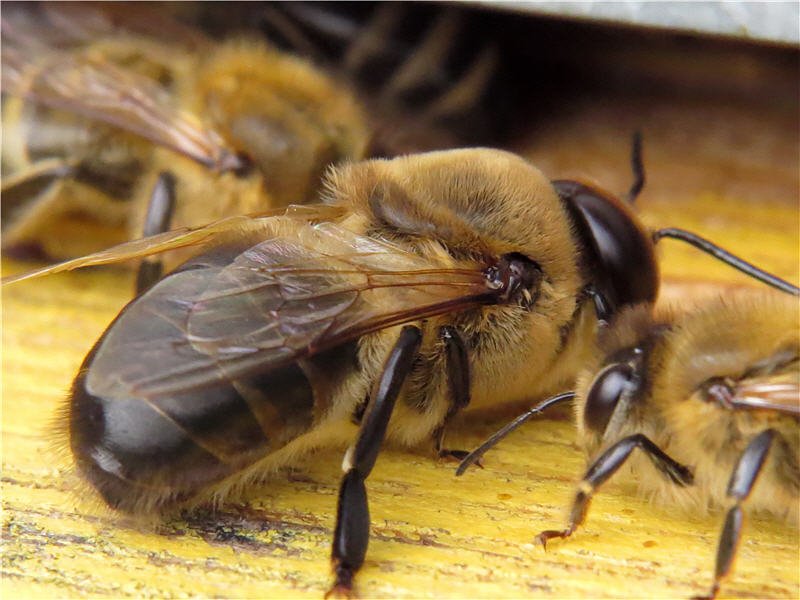 В природе пчелы обитают в дуплах старых деревьев или в расщелинах земли. У пчел много врагов и «нахлебников», поэтому вход в улей надежно охраняется сторожами, готовыми в любой момент бросится на незваного гостя. Каждому улью присущ особый запах. Подлетая к летку, пчела открывает его и  предъявляет запах стражам как свою визитную карточку или пропуск.
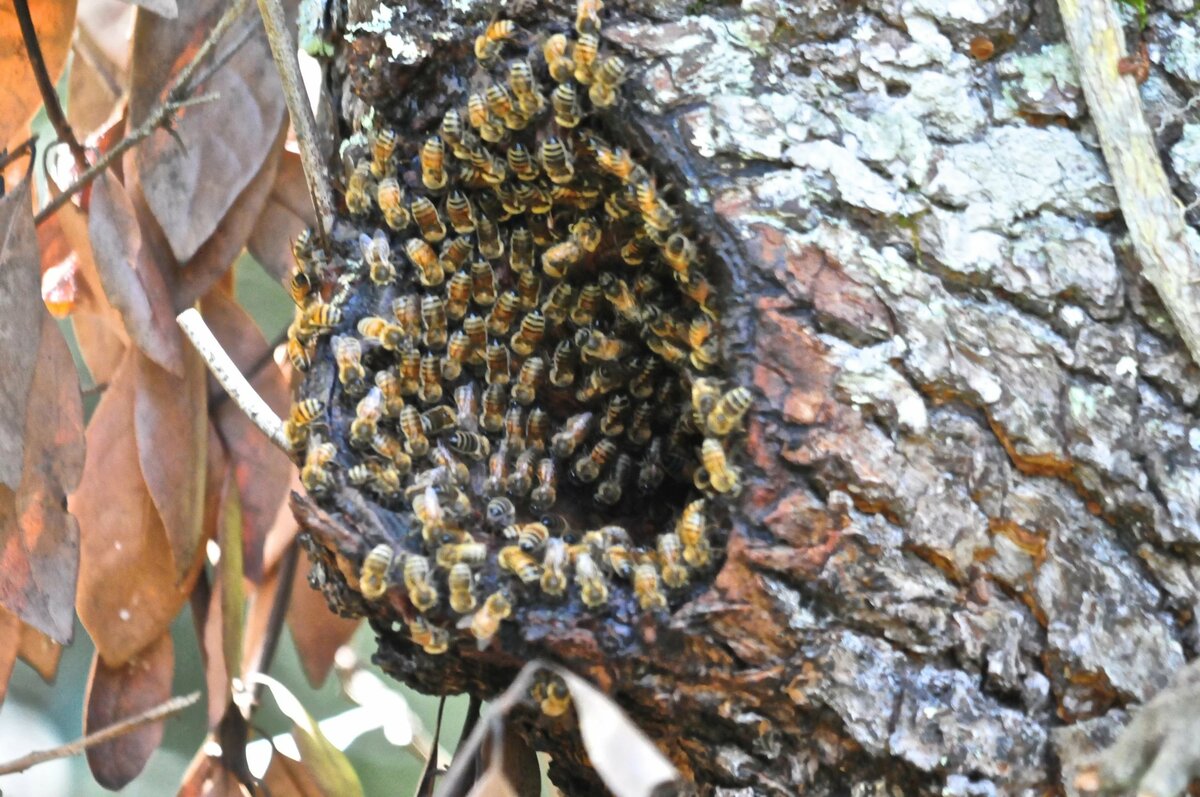 Человек уже очень  давно заметил пользу от продуктов, которые изготавливают пчелы (воск, мед) и решил заняться их разведением. Так, появилось       одно из древнейших занятий – пчеловодство. Человека, который разводит пчел, называют пчеловодом или пасечником, место, где он разводит пчел – пасекой, а домики, которые он изготавливает специально для пчел, – ульями.
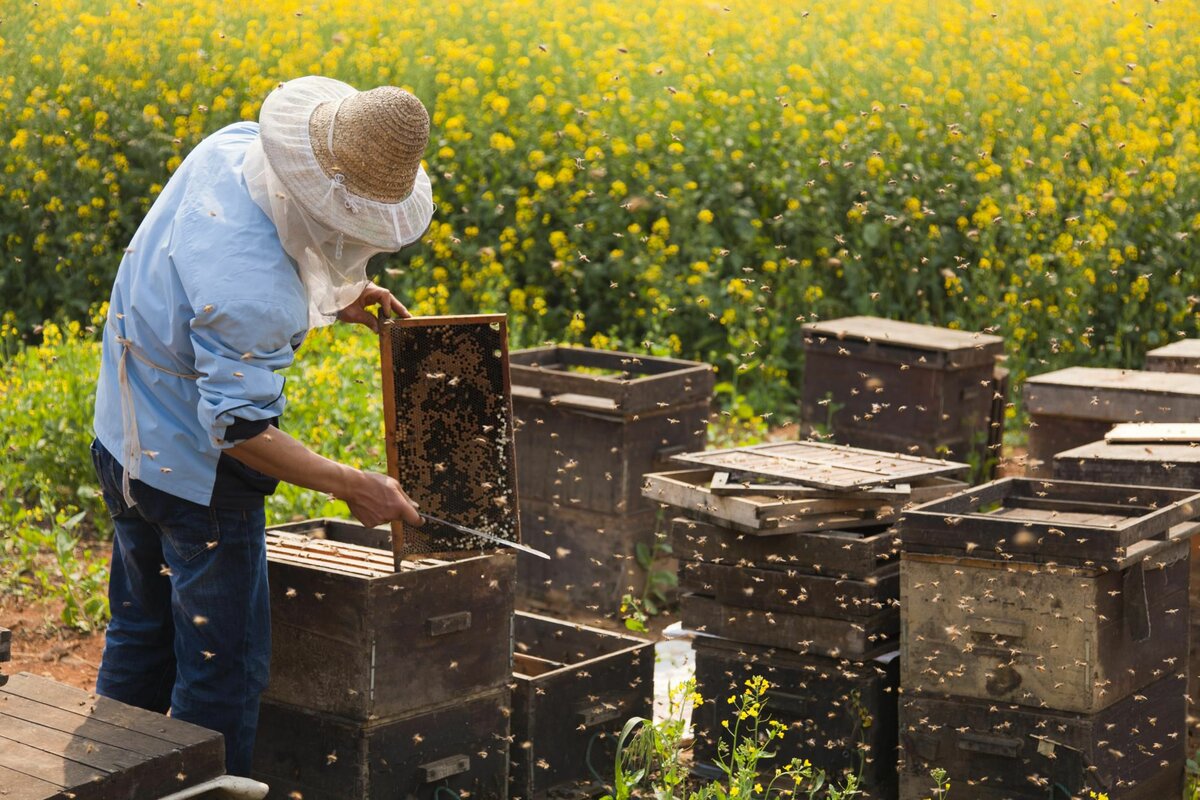 Для того, чтобы выжить осенью и зимой, пчелы усиленно трудятся  весной и летом. Они добывают нектар. После его обработки, нектар складывают в соты. После их наполнения соты запечатывают. Так получается мед. Для того, чтобы собрать всего 1 килограмм меда, пчеле необходимо посетить 10 миллионов цветков, так же нужно сделать 150 000 вылетов и пролететь при этом 300 000 километров.
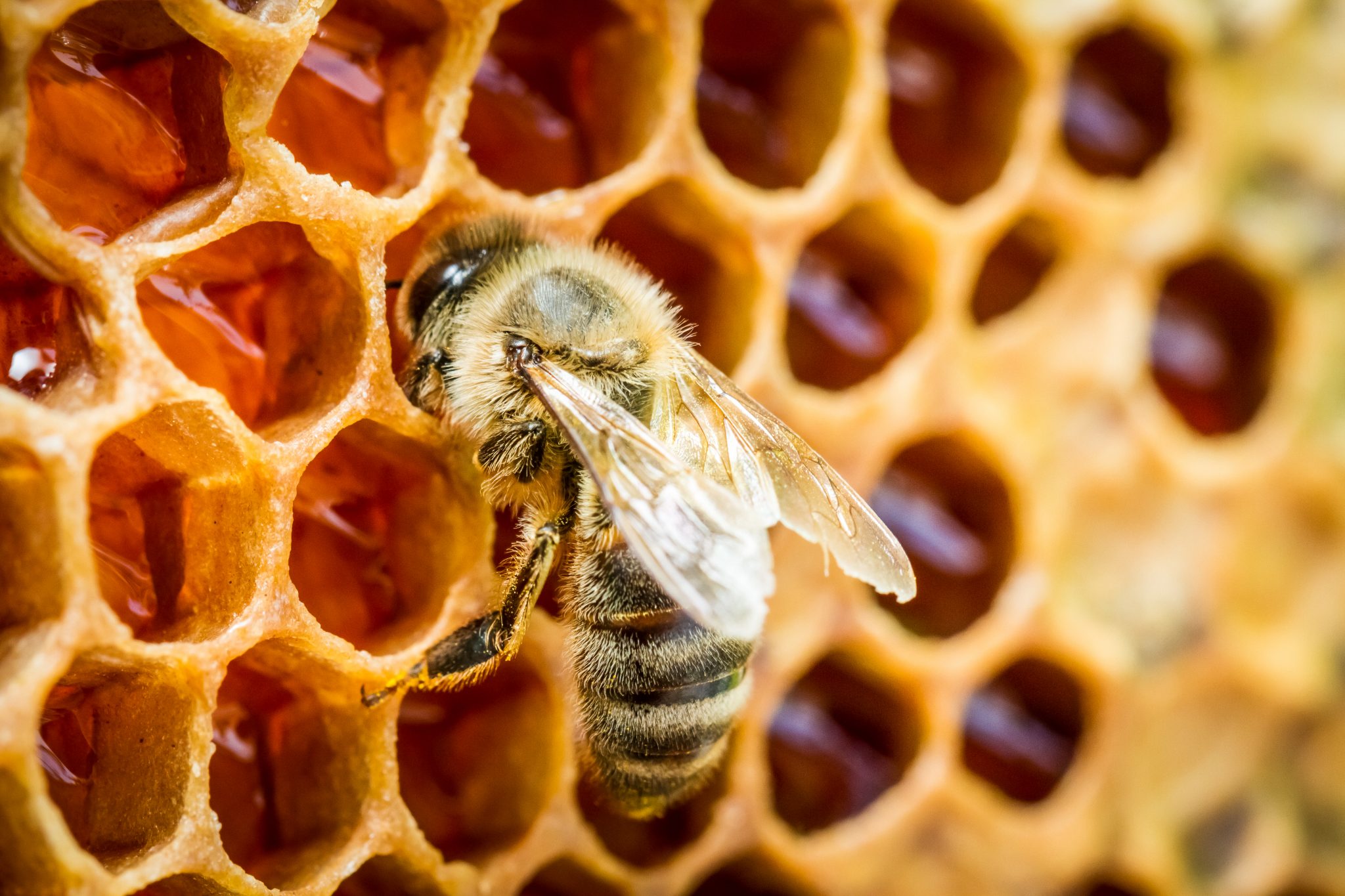 Найди отличия
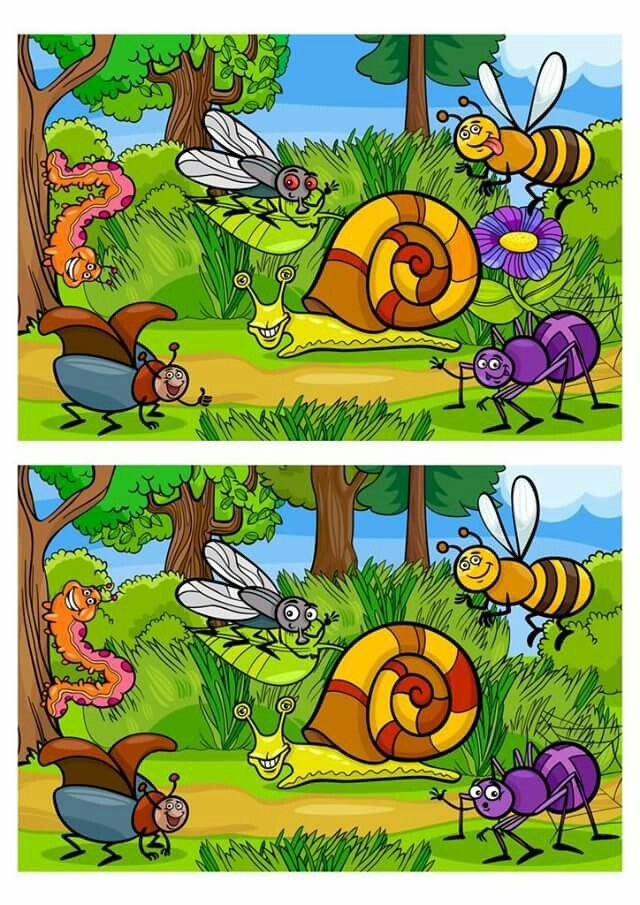 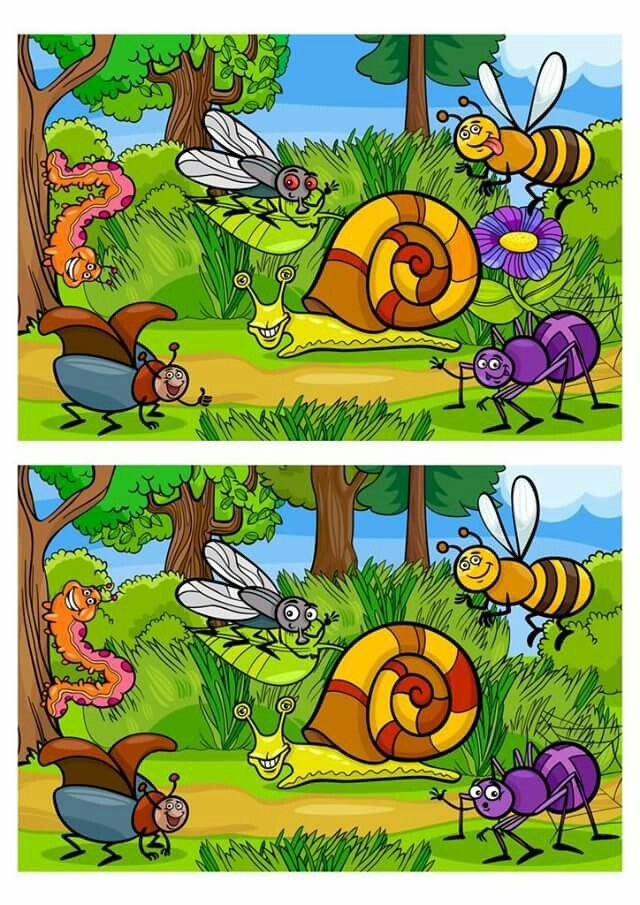 Ответы
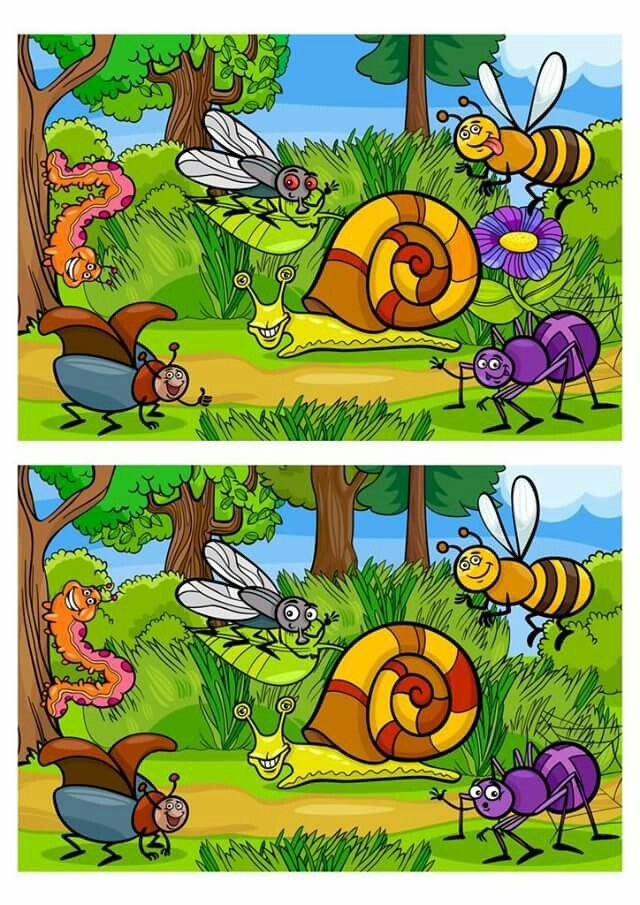 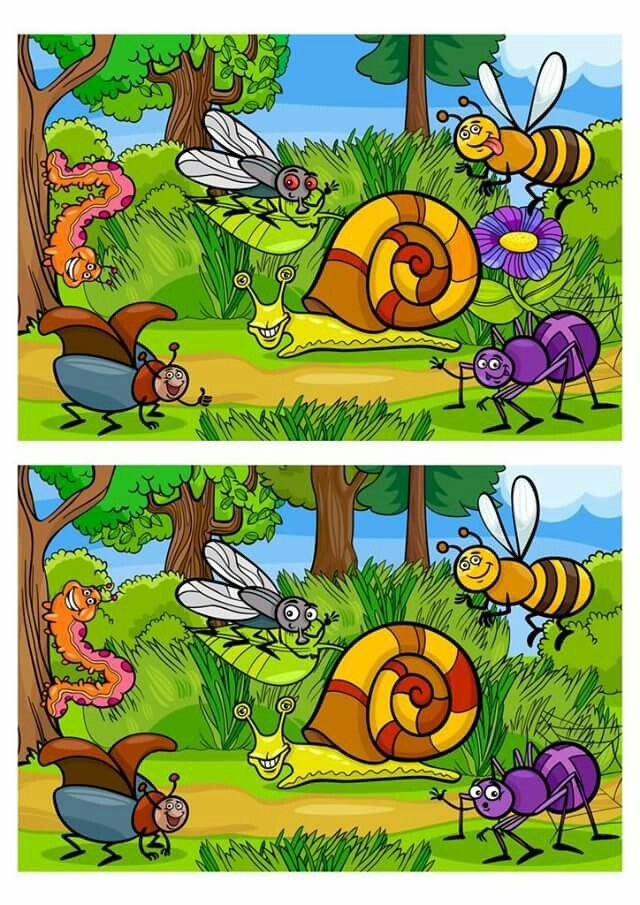 Разгадай загадки
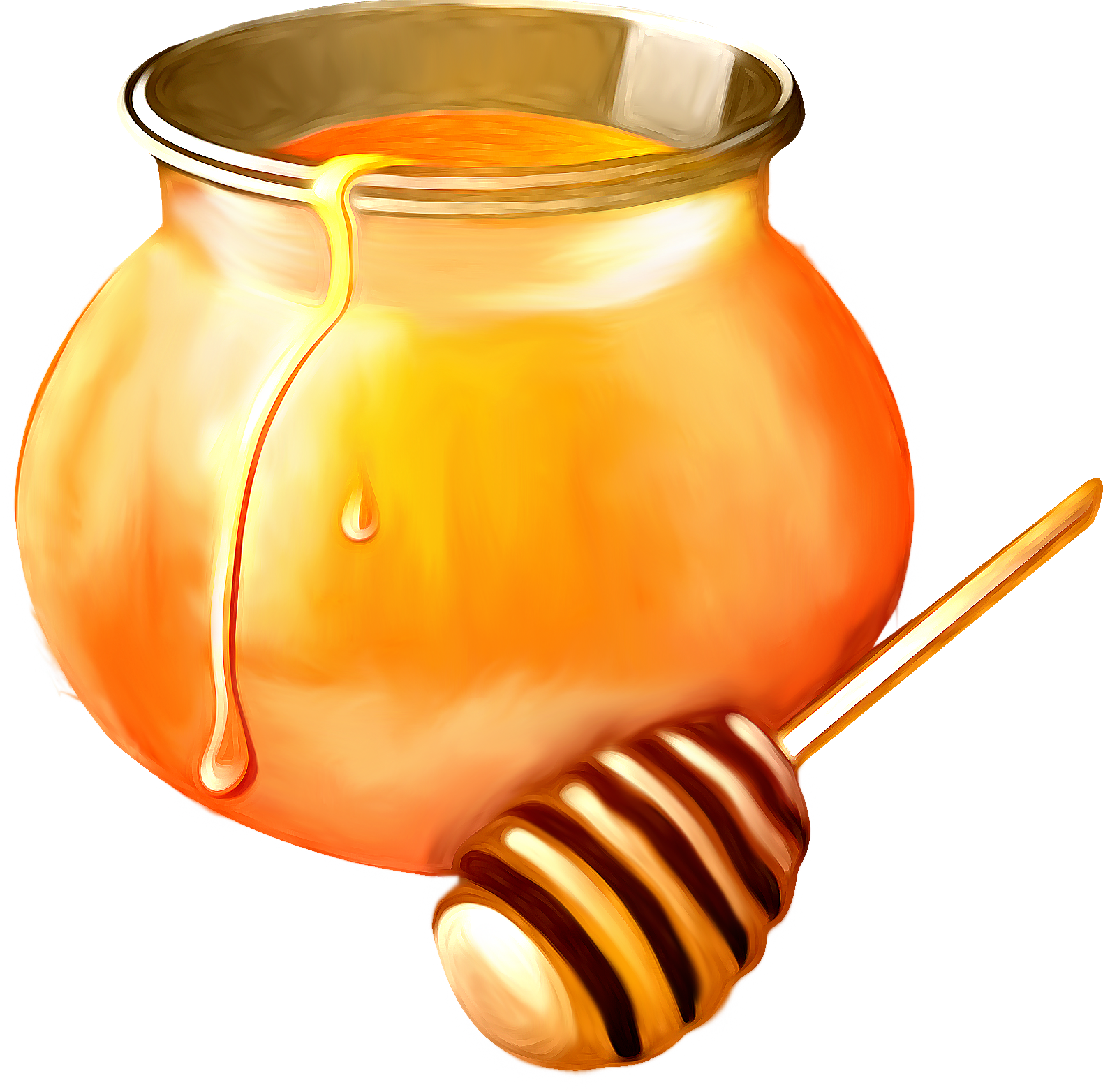 Вот спешит с нектаром пчелка
В этот теремок
И летит с жужжаньем в щёлку 
Узенький леток.
Тот, кто любит сладкий мёд,
Теремок мне назовет.
Над цветами кто летает,
Сок цветочный собирает,
В домик свой его несет,
Из него готовит мед?
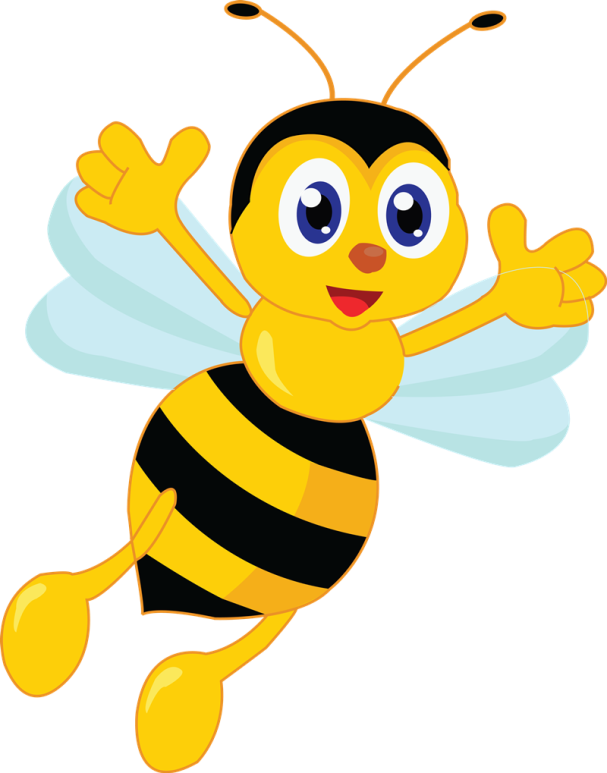 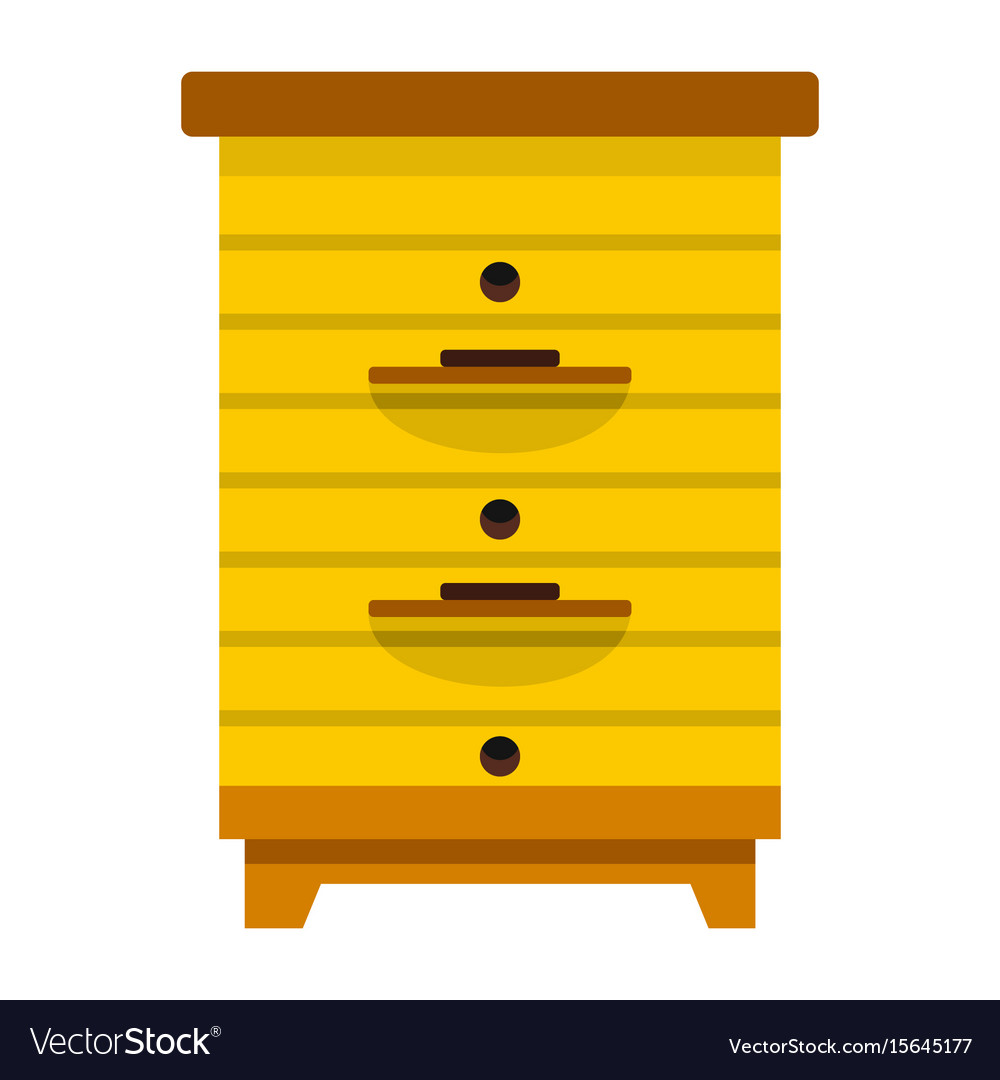 Сладкий, цветом, как янтарь, 
С теплотой, заботой 
Положила, словно в ларь, 
Его пчелка в соты…
Найди правильную тень
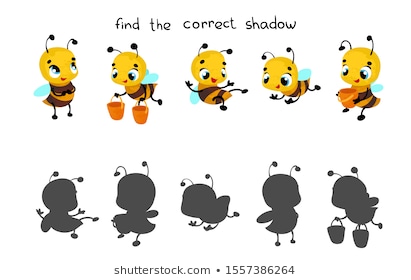 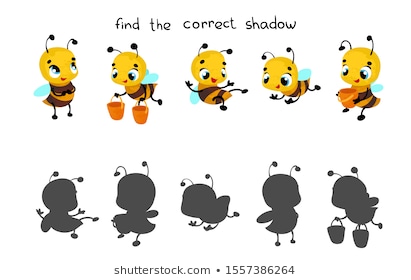 Ответы
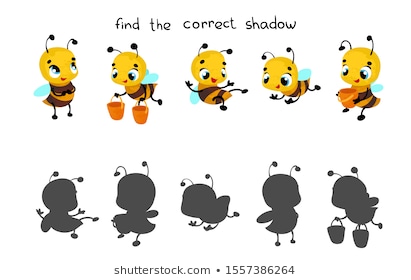 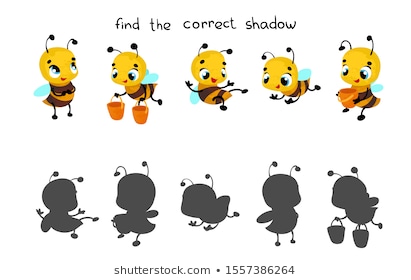 Послушай сказку (попроси родителей тебе почитать)
Мальчик сидел на лугу и играл  на дудочке. А рядом пчёлки летали с цветка к цветку и собирали сладкий нектар. Очень нравилась пчёлкам весёлая песенка. Они тоже жужжали, подпевая дудочке. И работа у пчёлок спорилась. Много нектара принесли они в этот день в улей.
Так и повелось: только солнышко поднимется, да пчёлки за работу примутся, как придёт на луг мальчик. Сядет и на дудочке заиграет. И пчёлам хорошо, и мальчик радуется.
Но однажды мальчик не пришёл на луг. И на другой день тоже пчёлки не услышали знакомых песенок, и на третий. Забеспокоились пчёлки, подлетели к дому мальчика, посмотрели в окошко.
Мальчик лежал в постели, а мама ставила ему на горло компресс. Догадались пчёлы, в чём дело. Принесли больному целебного мёда. Мальчик быстро поправился и пришёл на луг.
Ответь на вопросы по тексту:
Что помогало пчёлам собрать много нектара?
На чём играл мальчик?
Кто лечил мальчика?
Как пчёлы отблагодарили мальчика?
Попробуй пересказать текст своими словами. Попроси родителей тебя проверить.